NEW MEDIA ART OBSESSIONS
MEDIA ARCHEOLOGY
Erkki Huhtamo
Mediální archeologie má podle Huhtama dva hlavní cíle: 
1. Studium cyklicky se objevujících prvků a motivů ovlivňujících vývoj mediální kultury.
2. Odkrývání způsobů, jakými tyto diskursivní tradice a formace byly imprintovány do konkrétních médií a systémů v různých kulturních kontextech.
MEDIA ARCHEOLOGY
Erkki Huhtamo
Mediální archeologie se věnuje studiu TOPOI (locus communes, formule)
Hodrová, s. 737: 
Toposem (…) [je] motiv (…) pouze motiv svou podstatou intertextový. Ernst Robert Curtius v knize Evropská literatura a latinský středověk (1948) užívá termínu topos jednak pro opakované formule (např. hledaná skromnost v úvodu řečnického projevu), pro určitý způsob pojetí světa a místa („svět naruby“, svět jako divadlo, svět jako kniha, locus amoneus (šťastné místo)), dále pak pro tradiční dvojice postav (chlapec a střelec), pro metafory spjaté s plavbou, jídlem, částmi těla, tedy, …, pro značně různé motivy – od motivů-řečnických formulí po motivy-koncepty světa.
TOPOI je čímsi před dílem.
Typickým rysem topoi je opakovanost.(Hodrová, s. 740)
MEDIA ARCHEOLOGY
Jussi Parikka
Media archaeology exists somewhere between materialist media theories and the insistence on the value of the obsolete and forgotten through new cultural histories that have emerged since the 1980s. 
I see media archaeology as a theoretically refined analysis of the historical layers of media in their singularity—a conceptual and practical exercise in carving out the aesthetic, cultural, and political singularities of media.
And it's much more than paying theoretical attention to the intensive relations between new and old media mediated through concrete and conceptual archives; increasingly, media archaeology is a method for doing media design and art.
MEDIA ARCHEOLOGY
Mediální archeologie = Revize „velkého příběhu“ o technickém pokroku.
Mediální archeologie = Materiální historie techniky.
Mediální archeologie = Studium „konceptů“ spojených s technickými aparáty.

Erkki Huhtamo: On Media Archeology, 2015 (60 min.)https://vimeo.com/217718744
BACHELOR MACHINE
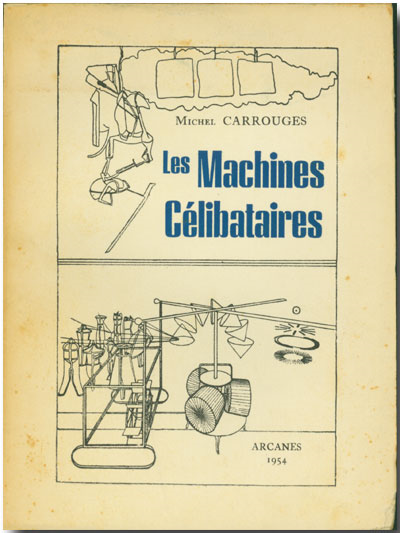 BACHELOR MACHINE
1913 Marcel Duchamp: první užití slovního spojení „Mládenecký stroj“ ve vztahu k spodní části jeho díla Nevěsta svlékaná svými mládenci, dokonce (také zvané Velké sklo), 1915–1923.
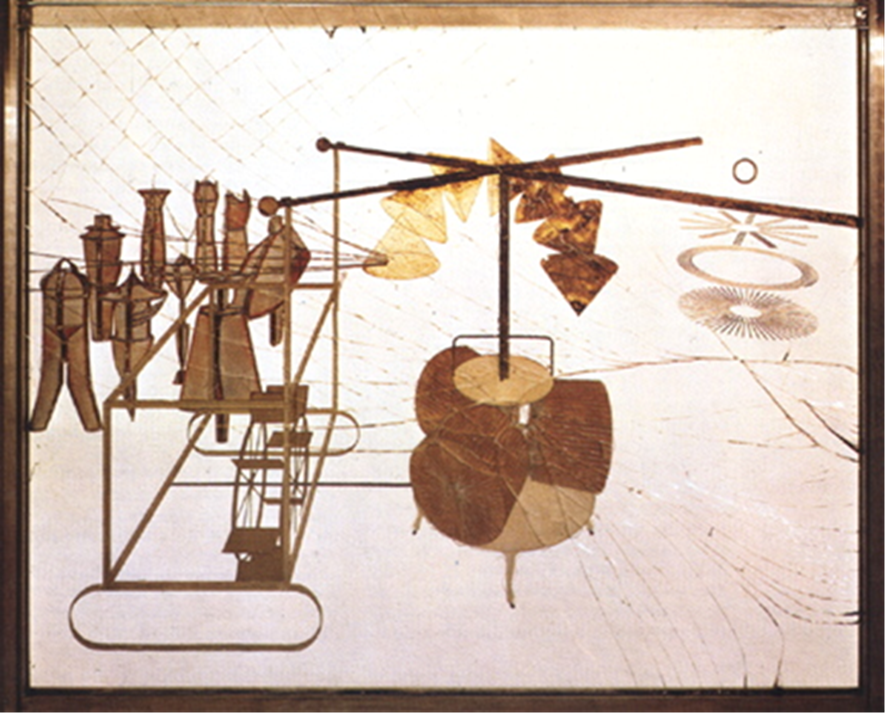 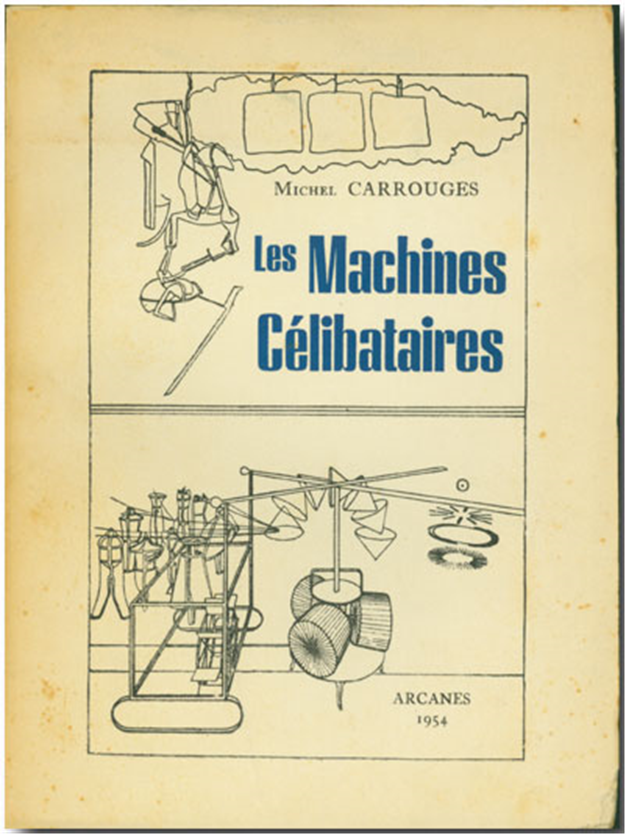 BACHELOR MACHINE
1954 Michel Carrouges: Mládenecké stroje
Užití pojmu „mládenecký stroj“ v teorii umění jako označení pro fiktivní mechanismy s podobnou strukturou.
	Literární díla
Franz Kafka: V kárném táboře (1919)
Raymond Roussel: Dojmy z Afriky (1915)
Afred Jarry: Nadčlověk,  1915

	Výtvarné dílo
Marcel Duchamp: Velké sklo, 1915–1923
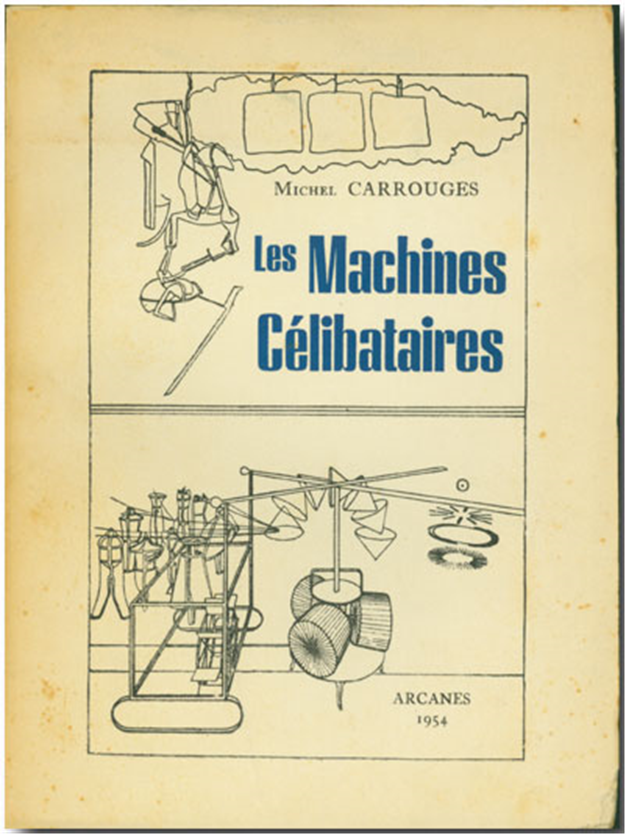 BACHELOR MACHINE
Anatomie mládeneckého stroje:
Všechny mládenecké stroje sdílejí stejné strukturální vlastnosti.
Fungují jako uzavřený obvod mezi horní a dolní částí, v rámci kterého je přenášena zprávy z horní zóny do dolní zóny.   
Každý mládenecký stroj je tvořen vzájemně se překrývajícími mechanismy: toužícím strojem a trpícím strojem.
Mládenecký stroj je diagram (technický výkres) reprezentující neviditelné síly marné touhy po transgresi směrem k lásce a k smrti, jež charakterizují moderního člověka. = Mládenecký stroj je mýtus / archetyp člověka moderní doby.
Carrouges uvádí jako příklad trpícího stroje aparát z Kafkovy povídky V kárném táboře a jako příklad toužícího stroje aparát Duchampova Velkého skla.
BACHELOR MACHINE
Anatomie mládeneckého stroje:
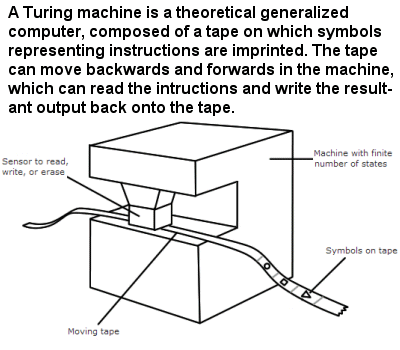 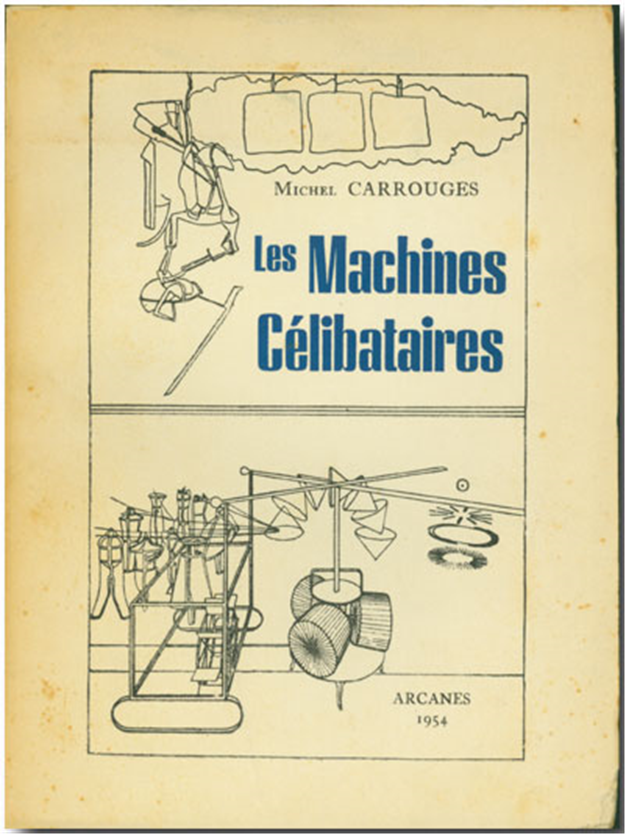 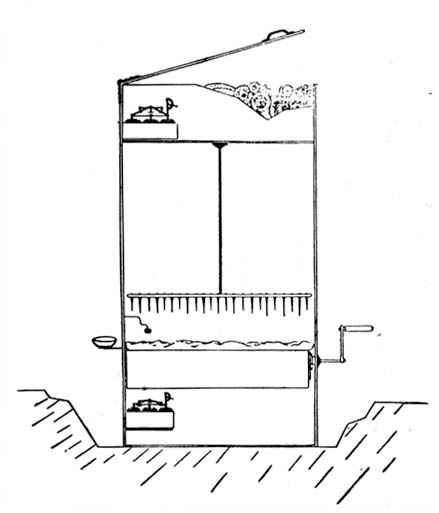 Velké sklo = Toužící stroj
Turingův stroj = Mládenecký stroj
Popravčí aparát = Trpící stroj
BACHELOR MACHINE
Anatomie mládeneckého stroje:
Harald Szeemann: Le Machine Celibi / The Bachelor Machines, 1975 (výstava)

„In 1975, Harald Szeemann curated Le Macchine Celibi / The Bachelor Machines a traveling exhibition that placed Duchamp at its center while discussing sources as diverse as Franz Kafka, Raymond Roussel and Alfred Jarry, in whose work Szeemann wrote that machines stand for “the omnipotence of eroticism and its negation, for death and immortality, for torture and Disneyland, for fall and resurrection.“
BACHELOR MACHINE
Harald Szeemann: Le Macchine Celibi / The Bachelor Machines, 1975 (výstava)
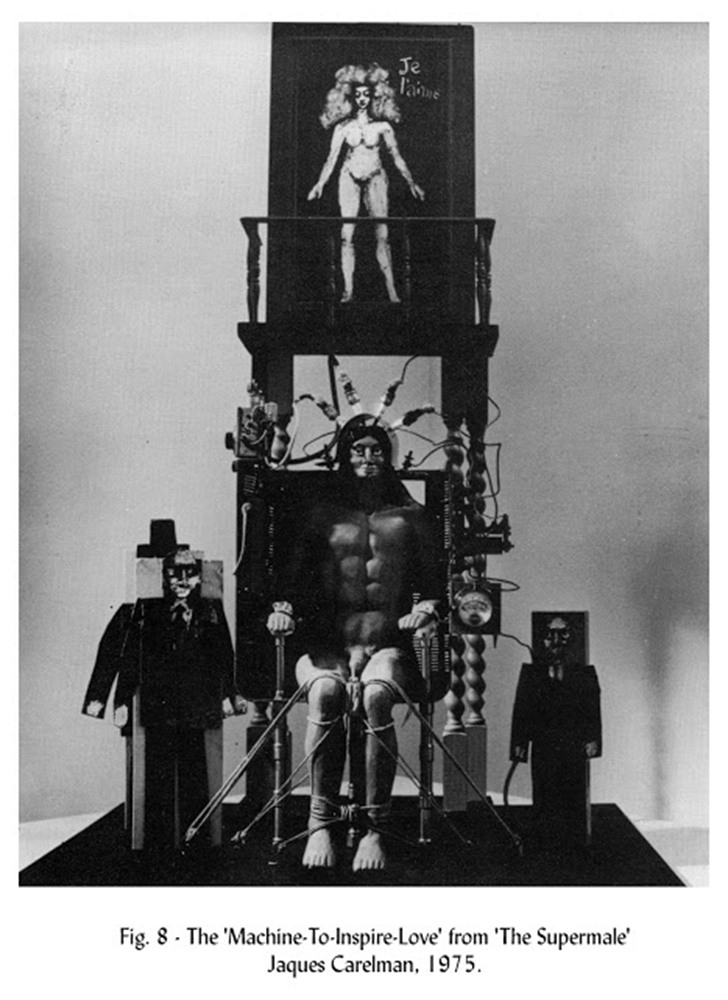 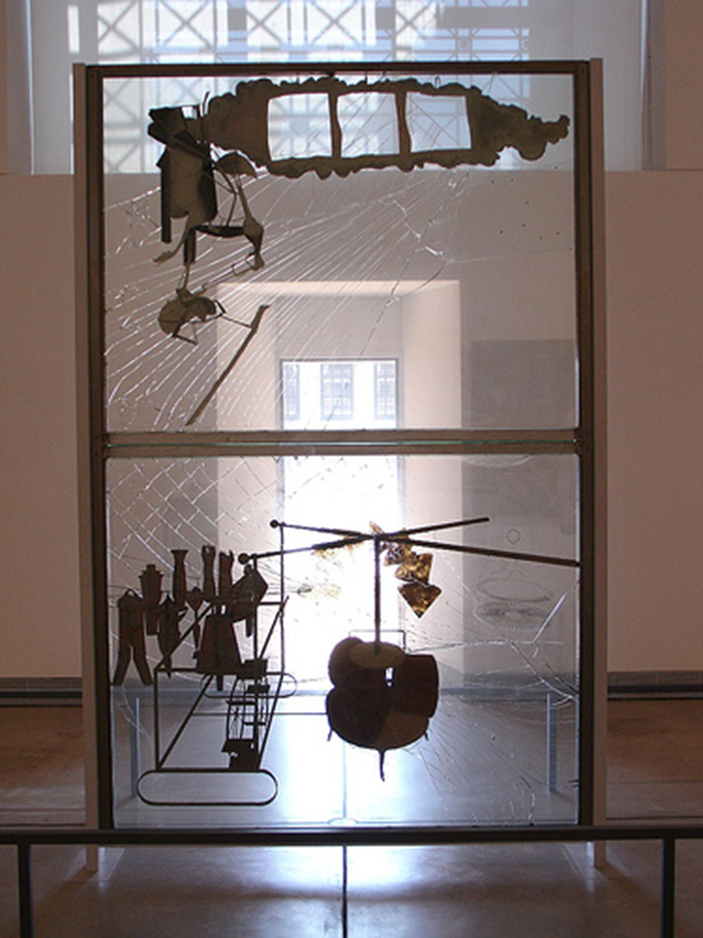 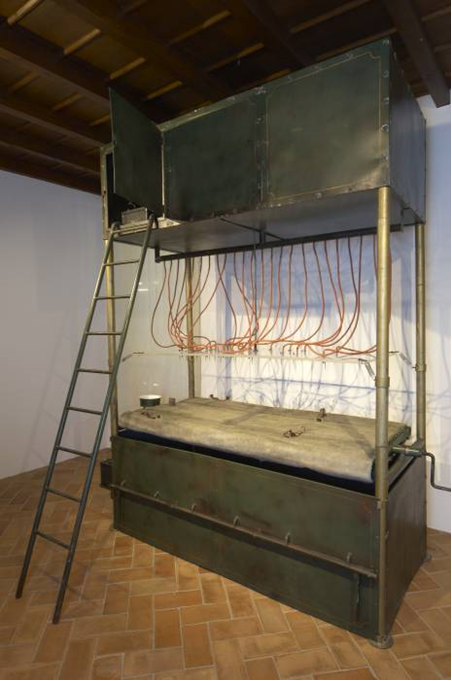 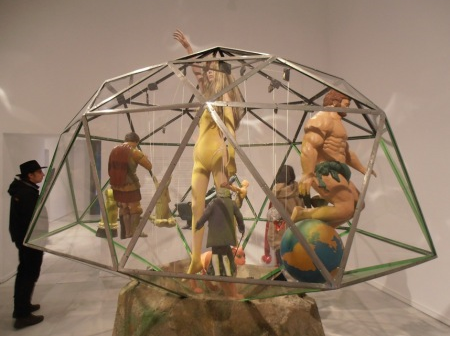 Marcel Duchamp: Velké sklo
Franz Kafka: V kárném táboře
Raymond Russel: Locus Solus / 
Jacques Carelman: Le Diamant
Alfred Jarry: Nadčlověk
VELKÉ SKLO
Popis Velkého skla
https://www.youtube.com/watch?v=hBbbrSydH90

Animace Velkého skla
http://www.understandingduchamp.com/
VELKÉ SKLO
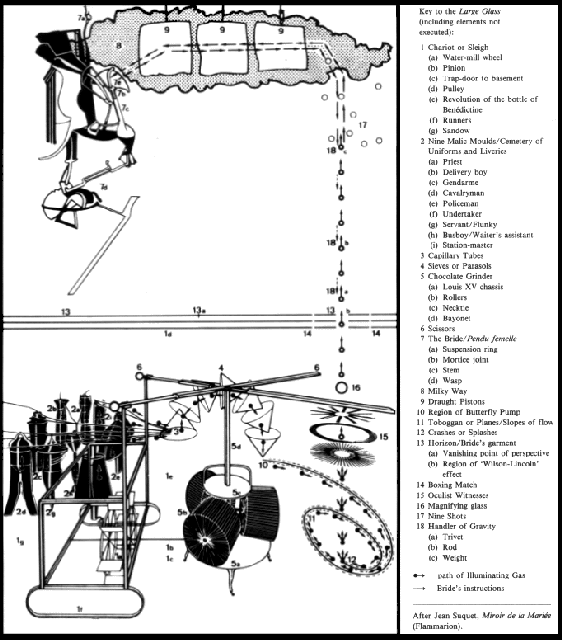 Fyziologie mládeneckého stroje:
http://www.understandingduchamp.com/
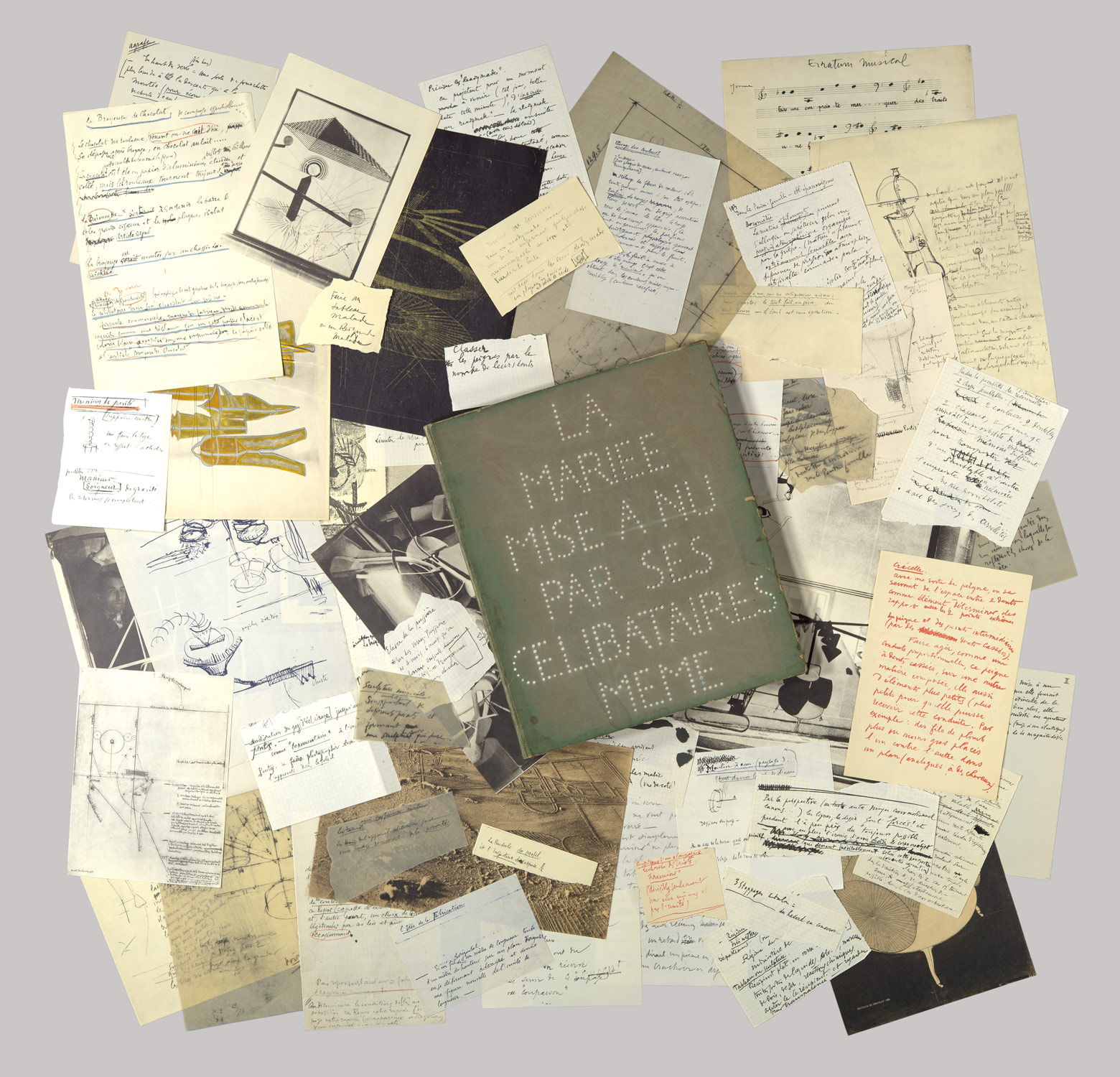 Velké sklo jako 
FOTOGRAFIE / INDEX.

Velké sklo jako zobrazení CESTY PLYNU.

Velké sklo jako VITRÍNOVÁ REALITA
VELKÉ SKLO
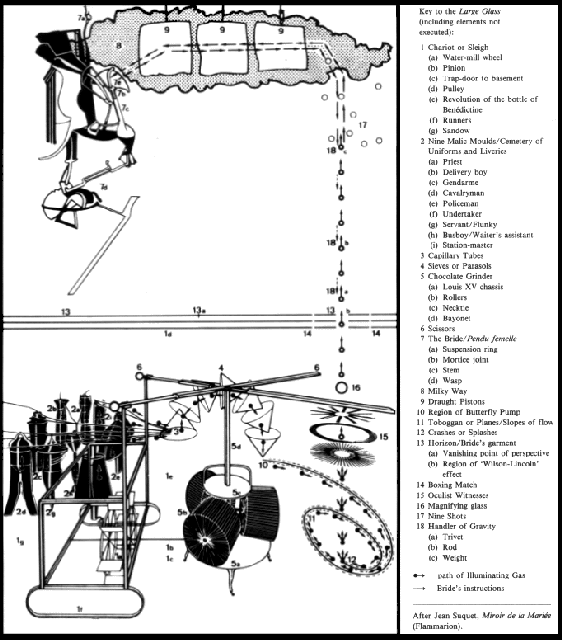 Fyziologie mládeneckého stroje:
http://www.understandingduchamp.com/
Velké sklo jako FOTOGRAFIE / INDEX (R. Kraus).
Tzn.: Velké sklo jako obrat-index.
Inspirace: Roland Barthes: Světlá komora
BACHELOR MACHINE
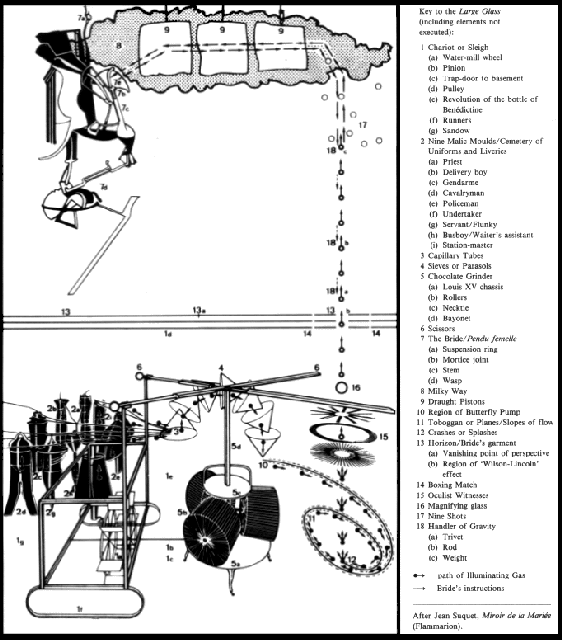 Fyziologie mládeneckého stroje:
http://www.understandingduchamp.com/
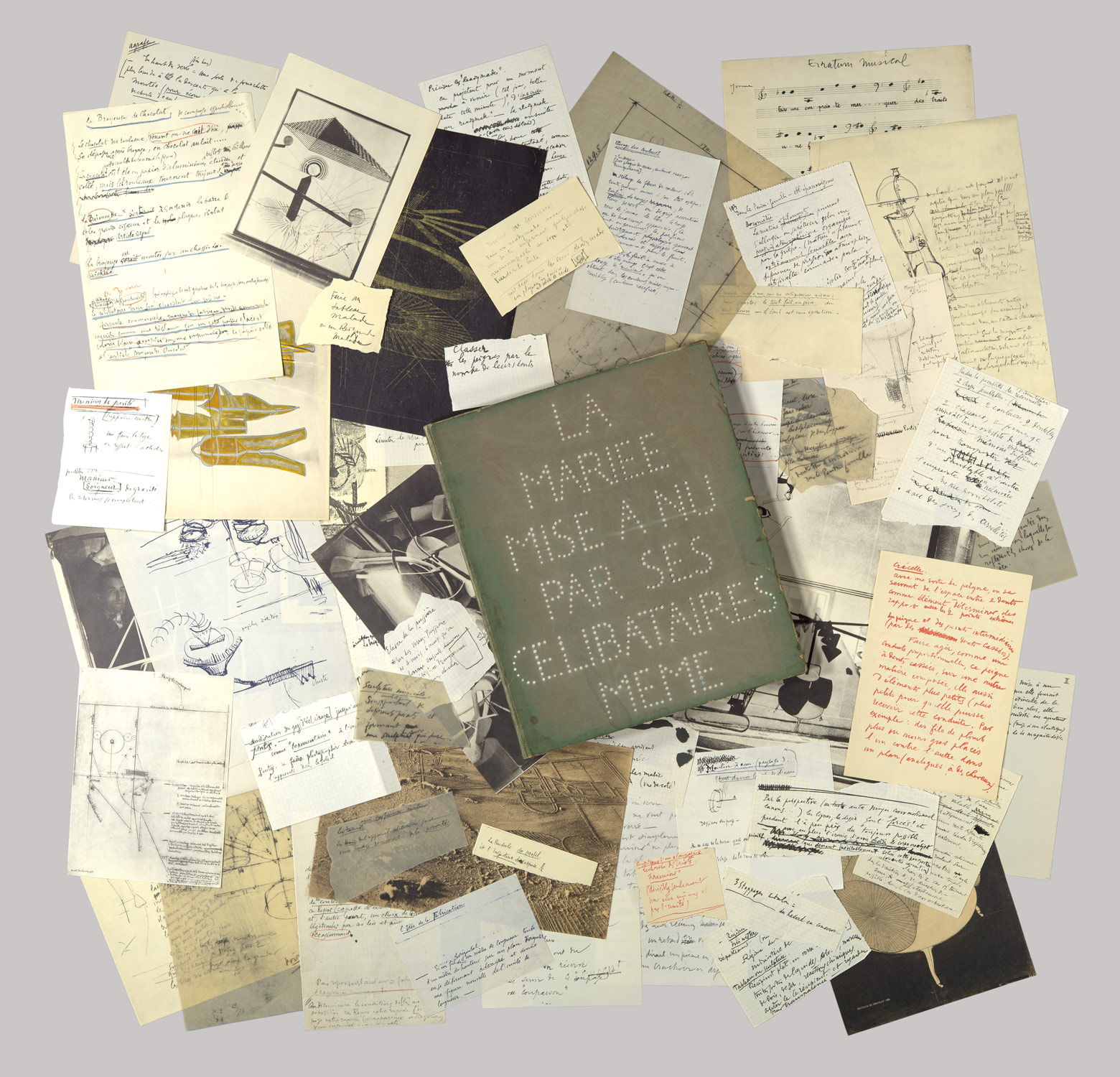 Velké sklo jako 
FOTOGRAFIE / INDEX.

Velké sklo jako zobrazení CESTY PLYNU.

Velké sklo jako VITRÍNOVÁ REALITA
Marcel Duchamp
Marcel Duchamp (1887-1968) 
a) dadaismus, surrealismus…
b) přesunul pozornost od objektu ke konceptu (mimo retinální) 
c) přišel s readymades – mírně modifikovanými předměty všedního života jako um. díly: https://www.youtube.com/watch?v=tqySnbbyB2U
d) pracoval s mixed media (Velké sklo: Fermež, Drát, Olejová barva, Fólie)
e) jeho rotoreliéfy jsou uváděny jako první mediální, interaktivní díla
https://www.youtube.com/watch?v=Q0Be1zadTC8
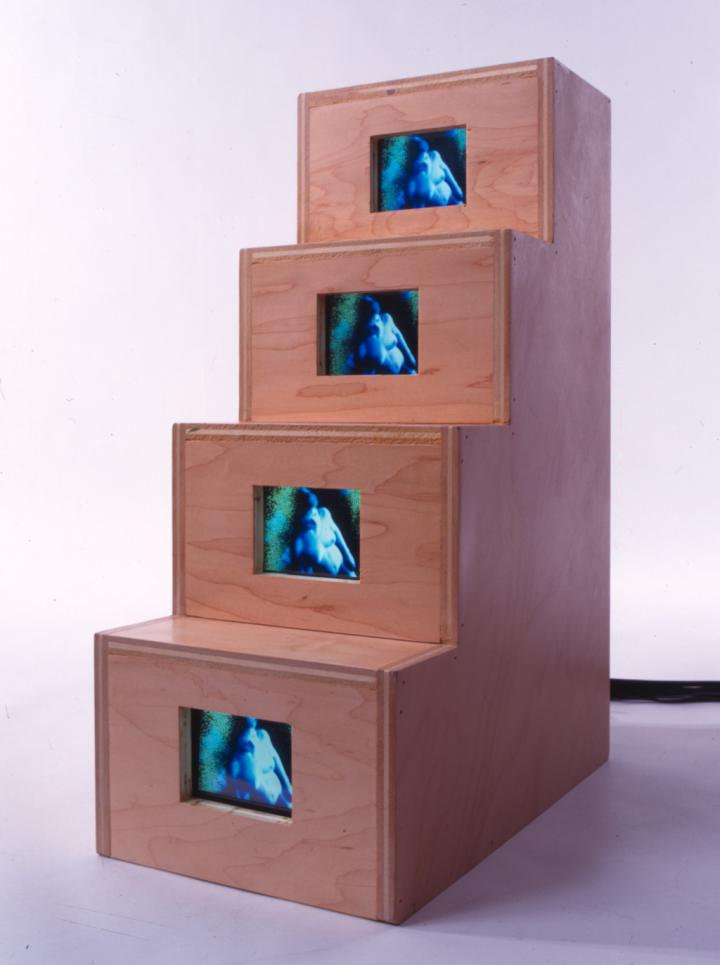 New Media Duchampiana
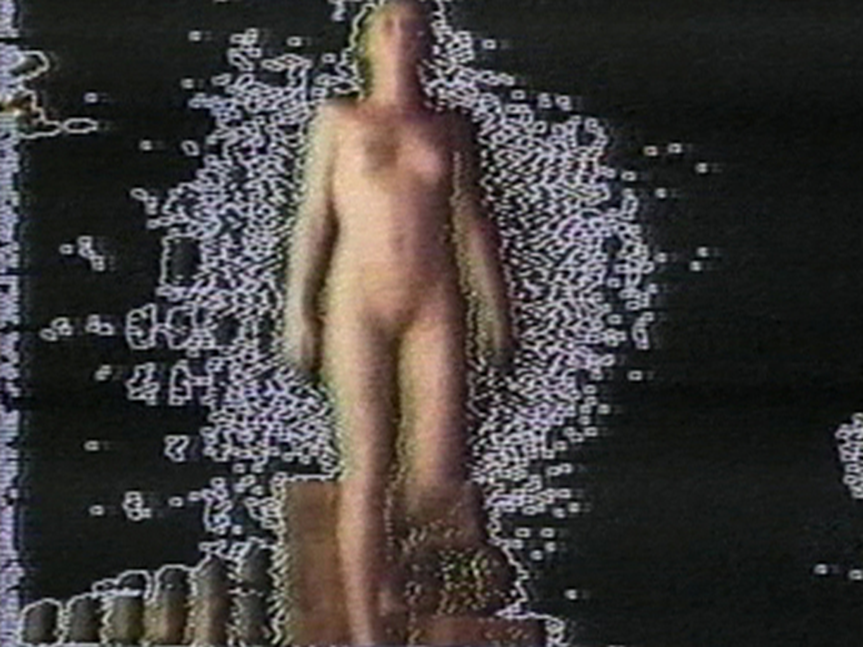 https://vimeo.com/269006950
Shigeko Kubota: 
Duchampiana: Nude Descending a Staircase, 1976-1991
New Media Duchampiana
Vuc Cosic: history of art for airports, 1997
http://archive.rhizome.org/artbase/1725/
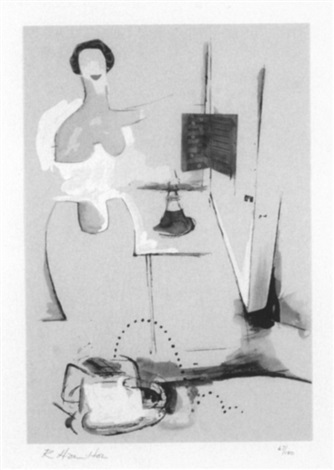 New Media Duchampiana
Roy Ascott: Is There Love in the Telematic Embrace? (1990)
Love-Code (1962)
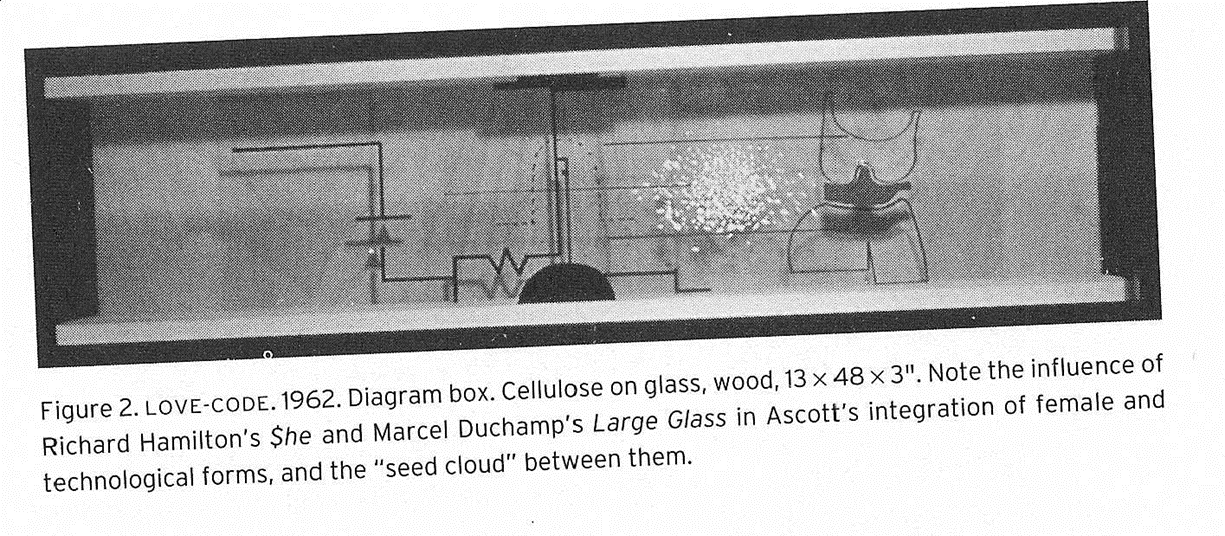 New Media Duchampiana
Jack Burnham: Software. Information Technology: Its New Meaning for Art, 1970-1971
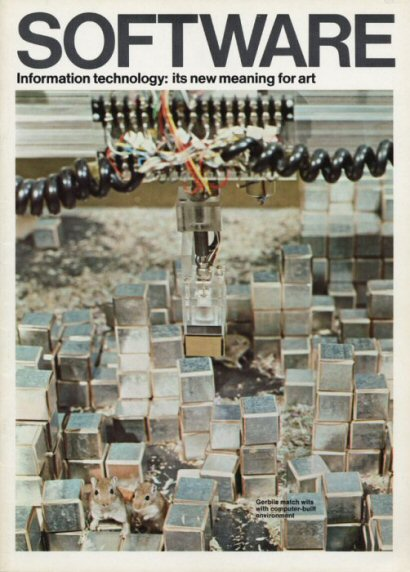 http://www.fondation-langlois.org/html/e/page.php?NumPage=541
New Media Duchampiana
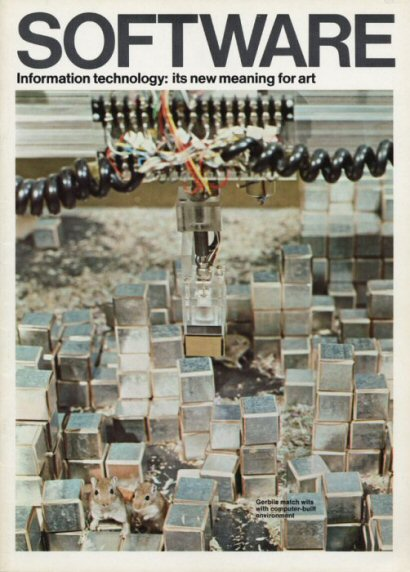 Jack Burnham: Software. Information Technology: Its New Meaning for Art, 1970-1971
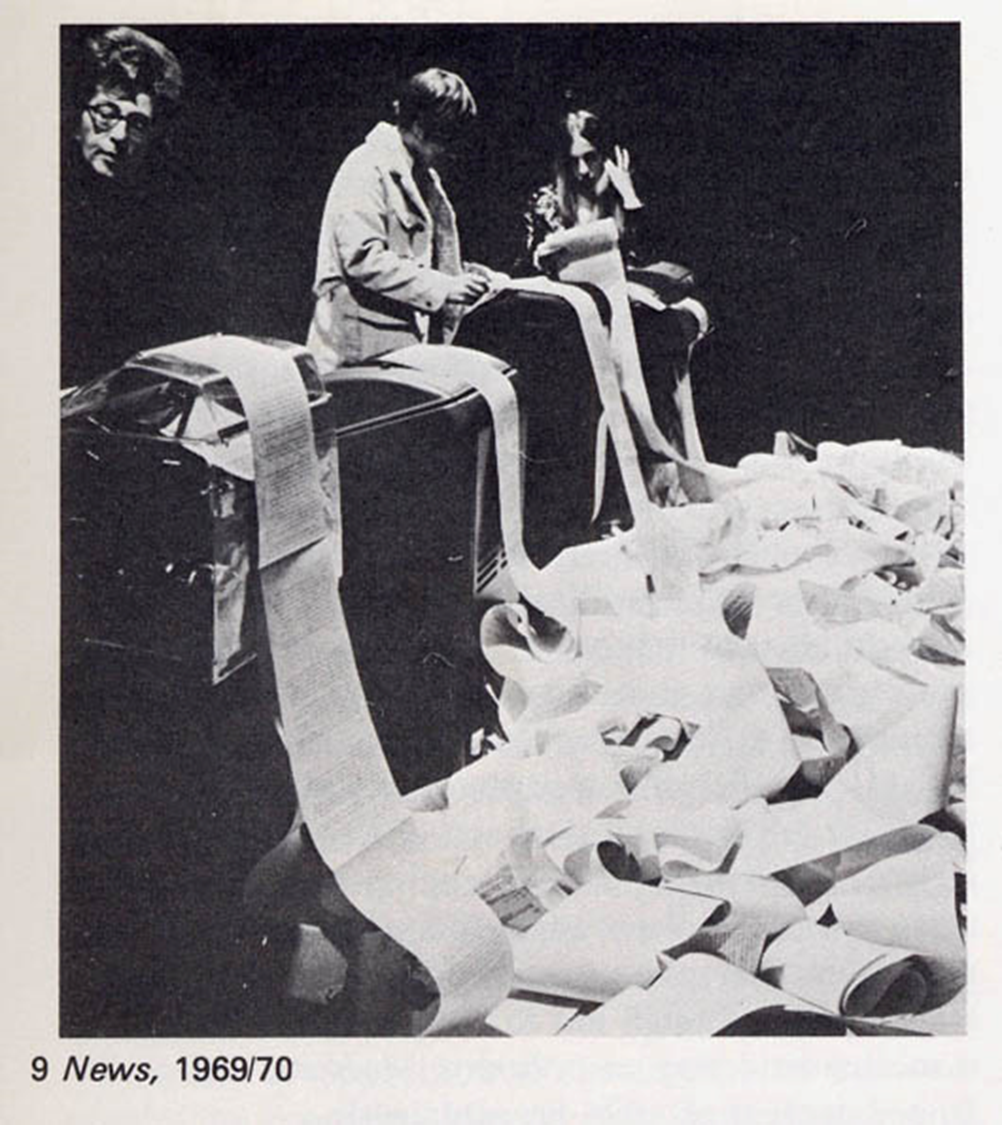 „Interactive Paper Systems“ Sonia Sheridan
New Media Duchampiana
Jack Burnham: Software. Information Technology: Its New Meaning for Art, 1970-1971
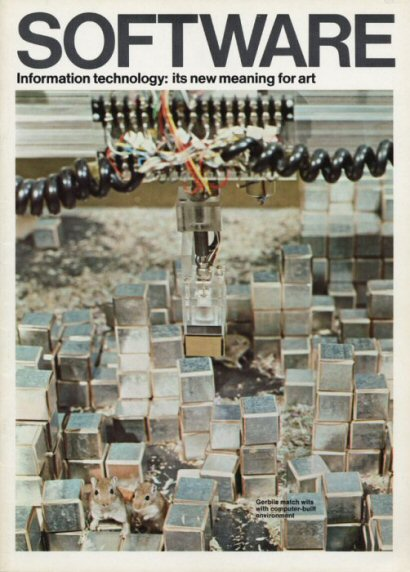 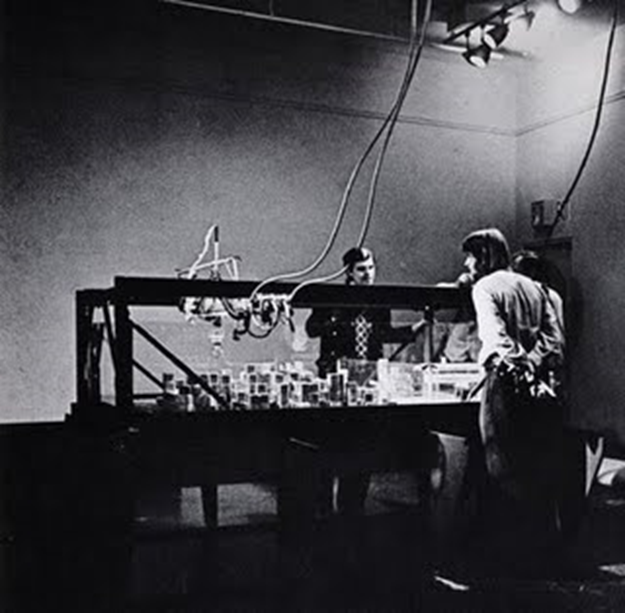 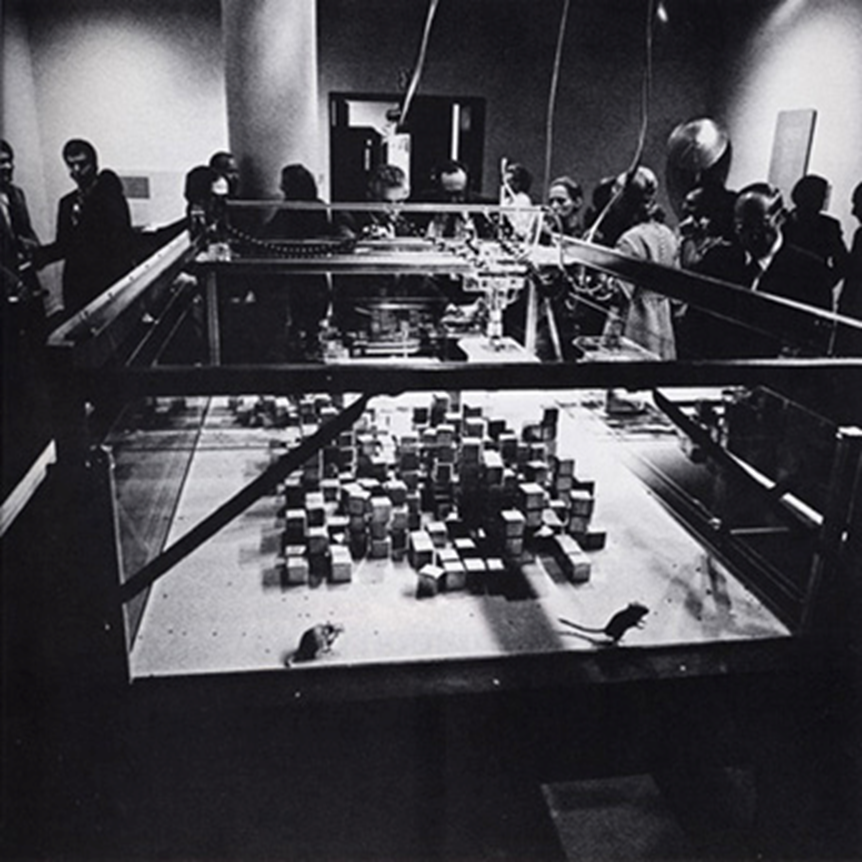 SEEK, Nicholas Negroponte with Architecture Machine Group
Bachelor machine
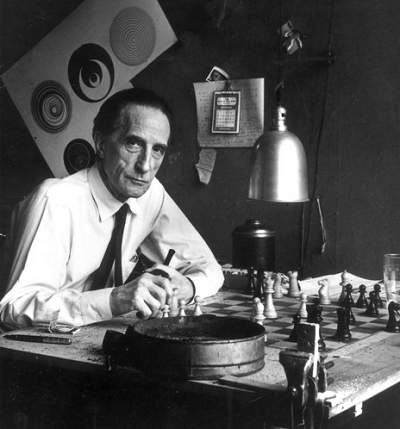 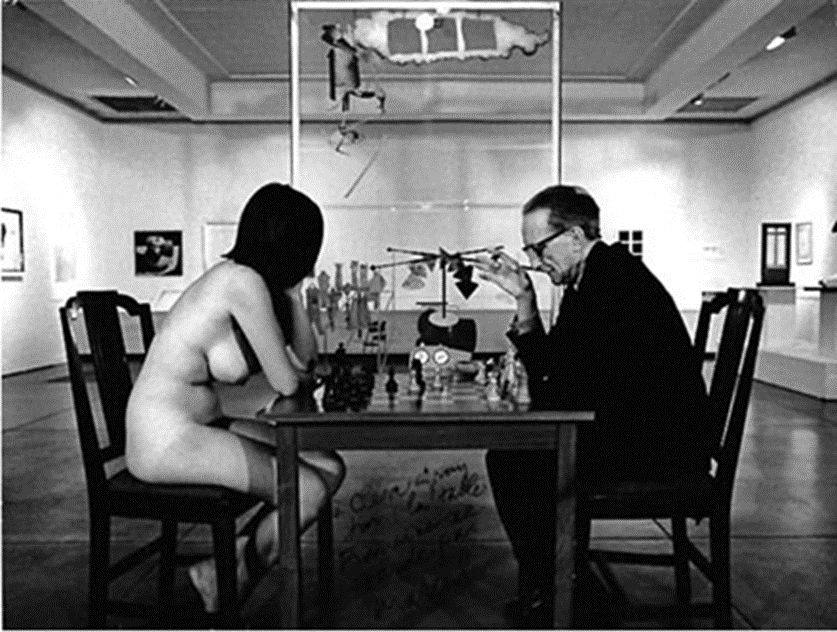 Bachelor machine
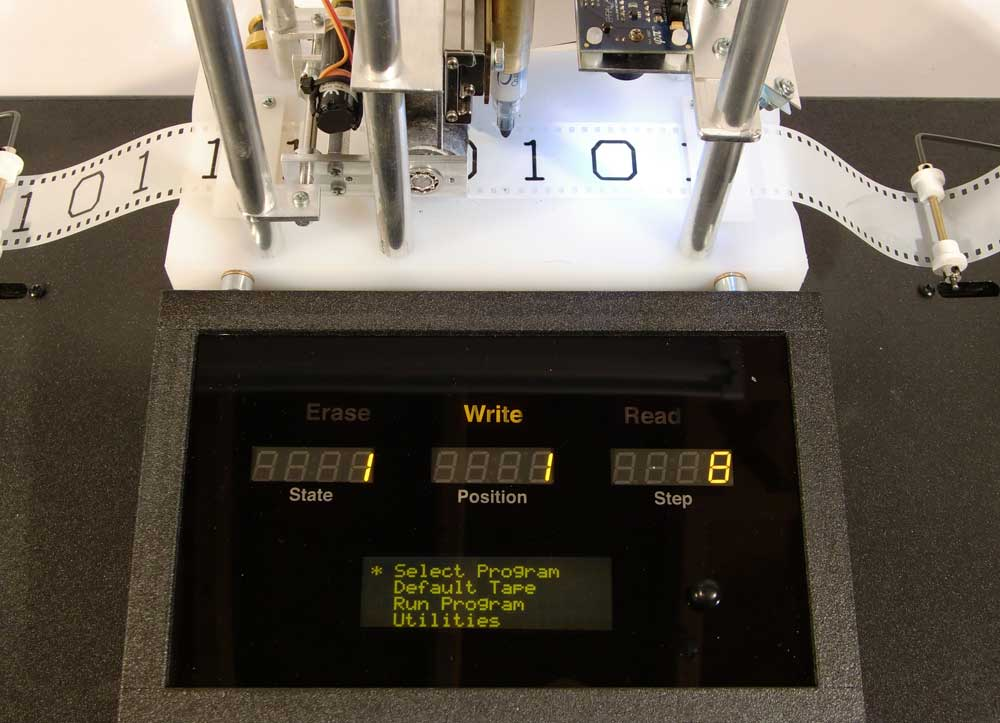 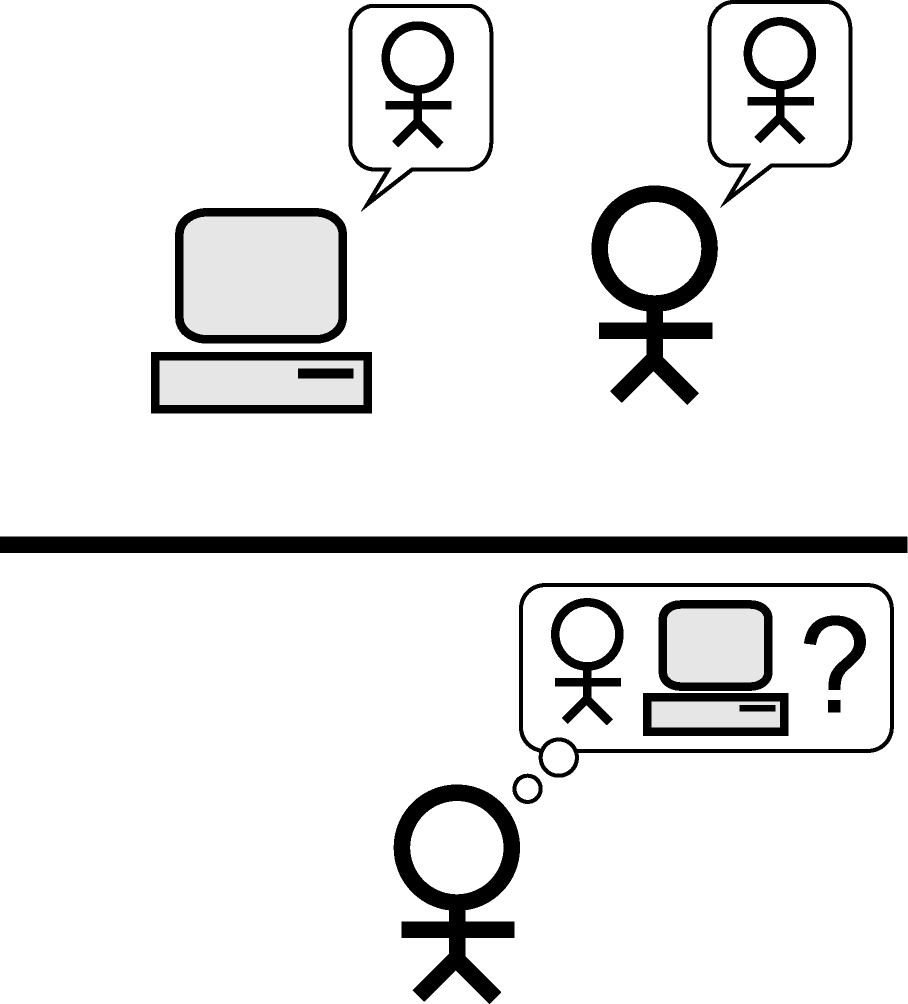 Bachelor machine
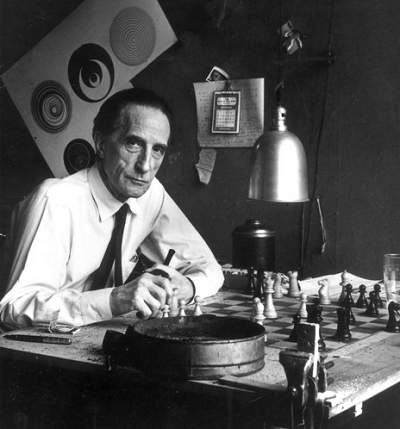 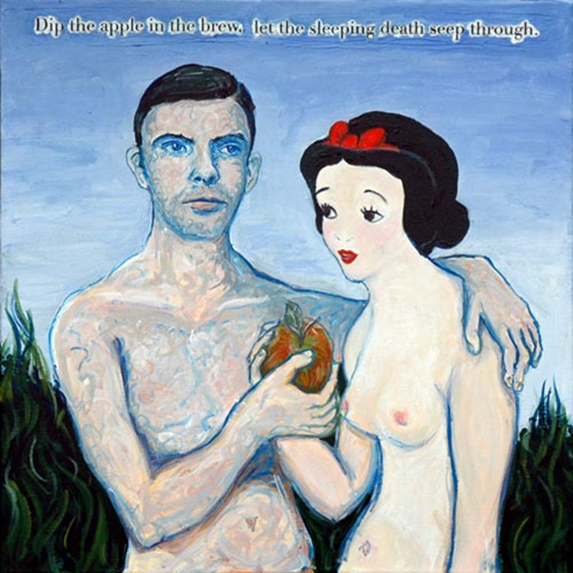 BACHELOR MACHINE
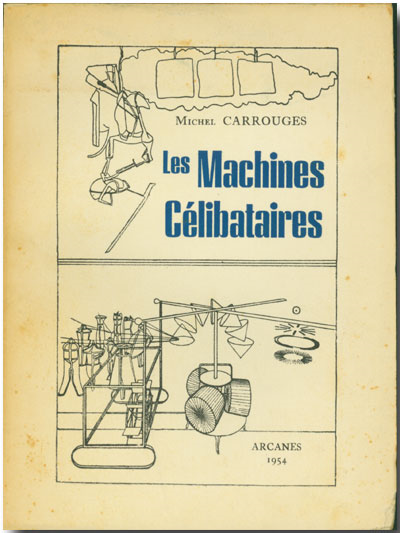